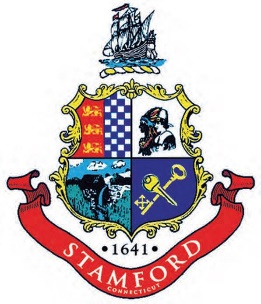 CITY and TOWN CLERK
MISSION: 

To serve the City of Stamford, the State of Connecticut, the residents and the business community efficiently, securely, and confidentially.
DUTIES:  Land Records (deeds, liens, maps,) Birth-Adoption-Marriage-Death Certificates, Elections,  Minutes, Agendas, Resolutions,   Liquor Permits, Trade Names, Dog Licensing, Claims, Notary Public, other…
Accomplishments
New Integrated Recording System
Cyber Security
Allows online credit card processing
Integration of Vital Statistics and Land Records
Remote access
Record Management
Data tracking
Online Dog License Renewal
Revenue producing

Backfiling of 4 additional years
Website overhaul
Archival organization
Pressure Points.
Staffing  
Staff with improved skill sets

Updated job descriptions requirements

Backup and cross-training require shared job descriptions

Compliance requires shared job descriptions 

Technology
Staff with additional technological capabilities

 Dependence on IT for basic daily tech adjustments is unfeasible

Continuous technological adjustments are constant interruptions for few staff members with that specific skill set.
Town & City Clerk
Town & City Clerk
Deputy Town Clerk
Administrative Coordinator
Deputy Town Clerk
Administrative Coordinator
PROPOSED STAFFING
CURRENT STAFFING
OSS – (2)  FT 
OSS – (1) Perm PT
Index Clerks - 4
Index Clerks - 4
Index Clerk – 1  
OSS – (2)
Same number of staff; 1 upgrade; one PPT to FT.  Request  $17,125
Budget Change Details
[Speaker Notes: The difference from moving the position from OSS – Index Clerk/Assistant Registrar is]